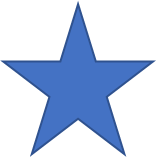 Girişimci
Olumlu Değişim Temsilcisi
Bakım Veren
Dünya Sağlık Örgütünün 
10 Yıldızlı Eczacı Rolü
Yönetici
Araştırmacı
Lider
Karar verici
Yaşam boyu öğrenen
Öğretici
İyi iletişim kuran
BAKIM VEREN OLARAK ECZACI 

Eczacı, en yüksek kalitede bakım hizmeti sunmaya çalışır ve uygulamalarını diğer sağlık profesyonelleri ile uyumlu bir şekilde sürdürür. 
Farmasötik bakım süreci, hasta ile eczacı arasında ilişki kurmayı, ilaç tedavisi için kanıta dayalı bir bakım planı geliştirmeyi ve hastanın beklenen sağlık sonucunu takip etmeyi içerir. 
Eczacı tarafından sağlanan farmasötik bakım, tedaviyi optimize etmeyi amaçlar ve ilaçların etkili, akılcı ve güvenli kullanımının anahtarıdır.
ARAŞTIRMACI OLARAK ECZACI 

Eczacı, sağlık ekibinde ilaçların akılcı kullanımına ilişkin tavsiyelerde bulunmak için kanıt tabanını (bilimsel, eczacılık uygulamaları, sağlık sistemi) etkin bir şekilde kullanır. 

Bir araştırmacı olarak eczacı, ilaç geliştirme, akılcı ilaç tedavisi ve yeni etken maddelerin keşfi ile ilgili araştırma alanına odaklanabilir, klinik öncesi çalışmalardan klinik araştırmalara kadar biyomedikal çalışmaların tüm yönlerinde rol alabilir. 

Toplum eczacıları, eczane uygulamaları ile ilgili araştırmalara katkıda bulunabilir. Bu girişimler, hasta ihtiyaçlarını belirleyen veya yeni hizmetlerin etkinliğini değerlendiren küçük ölçekli yerel projeler biçiminde olabilir. Bu sadece toplum sağlığına fayda sağlamakla kalmaz, aynı zamanda, üretilen veriler daha kapsamlı bir klinik çalışmayı bilgilendirmek için kullanılabilir. 
Eczacılar, birinci basamak sağlık hizmeti sunulmasına, farmasötik ihtiyaç değerlendirmesine, araştırma ve geliştirme gündemine katılımları nedeniyle büyük bir etki yaratabilecek kilit bir grubu temsil etmektedir.
KARAR VEREN OLARAK ECZACI 

Eczacının çalışmasının temeli, kaynakların uygun, etkili, güvenli ve uygun maliyetli kullanımına (örn. personel, ilaçlar, kimyasallar, ekipman, prosedürler ve uygulamalar) ilişkin alınan doğru kararlara dayanır. Bu amaca ulaşmak, verileri ve bilgileri değerlendirme, sentezleme ve en uygun eylem planına karar verme becerisini gerektirir. 

Eczacı, ilaç tedavisi yönetimi ve izleminde, hasta yararını gözeterek, en uygun kararları alır ve uygular. Bilimsel araştırma sonuçlarını, analitik, açık ve eleştirel düşünerek, sorunları çözerken ve günlük pratikte kararlar alırken kullanabilir.
İYİ İLETİŞİM KURAN ECZACI 

Eczacı, topluma en yakın sağlık danışmanı olarak, ilaç ve sağlık bilgisini sunmak ve sağlık çalışanları ile hasta arasındaki bağlantıyı sağlamak için ideal bir konumdadır. 
Hastanın problemini ve gereksinimini belirler, yaşam kalitesinin iyileştirilmesini destekler. 
Güçlü iletişim becerileri, eczacının hasta ile karşılıklı güvene dayalı bir ilişki için gerekli yakınlığı kurmasına yardımcı olur, hastanın ihtiyaçlarına yönelik bilgi alışverişi yapabilmesi ve hastanın eczacı tavsiyelerini anlaması ve kabul etmesi için gereklidir. Her eczacı bilgi, medya ve teknolojiyi toplumun farklı kesimlerinden gelen yazılı veya sözlü sorulara yanıt vermek için etkin bir şekilde kullanabilir.
YAŞAM BOYU ÖĞRENEN OLARAK ECZACI 

Yaşam boyu öğrenme kavramı eczacılık eğitiminden başlayarak eczacının kariyeri boyunca devam eden bir süreçtir. 
Eczacılık Eğitimi Akreditasyon Konseyi, Sürekli Mesleki Gelişimi (SMG) “bireylerin yetkinliklerini sürdürmelerine, mesleki uygulamalarını geliştirmelerine ve kariyer hedeflerine ulaşmalarına yardımcı olan öğrenme faaliyetlerine yaşam boyu aktif katılım süreci” olarak tanımlamaktadır. 
Eczacı, ilaç tedavisi yönetimi ile ilgili konulardaki gelişmeleri takip ederek bilgi ve becerilerini düzenli olarak güncellemeyi hedefler. Bunun yanında disiplinler arası ekiplerin bir parçası olarak çalışarak, kanıta dayalı tıp uygulama ve hasta merkezli bakım sunma yeterliliğini geliştirir ve sürdürür.
ÖĞRETMEN OLARAK ECZACI 

Eczacının temel sorumluluklarından biri, toplumun sağlık okur yazarlığı düzeyinin gelişmesine yardımcı olmaktır. Hastaları ilaçların doğru ve sorumlu kullanımı ve iyi yaşam tavsiyelerinin uygulanması konusunda bilgilendirir. 

Eczacı aynı zamanda gelecek nesil eczacıların eğitim ve öğretimine yardımcı olma sorumluluğunu üstlenir.
LİDER OLARAK ECZACI 

Etkili eczane liderleri, farmasötik bakım kalitesini artırmak, ilaçların kalite ve güvenilirliğini sağlamak gibi maksimum verimliliği hedefleyen eczane uygulamalarını oluşturmak için kararlar almayı, uygulamayı ve yönetim becerilerini geliştirmeyi hedef alırlar.
YÖNETİCİ OLARAK ECZACI 

Eczacı, kaynakları (insan, fiziksel ve finansal) ve bilgiyi etkili bir şekilde yönetme becerisine sahip olma konusunda yetkinliklerini artırmaya çalışır. Eczacılık hizmetinin kaliteli bir şekilde yürütülmesinde sorumluluk üstlenir.
GİRİŞİMCİ OLARAK ECZACI 

Eczacı girişimci rolüyle, uygun farmasötik bilgiye sahip olmayı ve uygulamayı, sağlık yasaları ve politikaları değiştikçe sorunları belirlemeyi ve çözmeyi, serbest eczane işini güçlendiren yeni projelerde yer almayı hedefler. Eczacılar, yeni fırsatları, sorunları tartışabilecekleri ağlar oluşturmalıdır. Benzer mesleklerde olanların yanı sıra, farklı geçmişlere ve deneyimlere sahip meslektaşlarıyla ilişki kurmak, başarıya ulaşmak için önemlidir. 

Eczacılar, hasta sağlığı, eğitimi, danışmanlığı ve ilaç tedavisi yönetiminde etkili rol üstlenirler. Birinci basamak sağlık hizmet sunucuları olarak, sağlığın korunması ve geliştirilmesi kapsamında hastalarına fayda sağlamak için çaba gösterirler. Bu noktadan hareketle, eczacının, sağlık sektörüne olan katkısını optimize etmek için sadece sağlık hizmeti sunumunda değil, aynı zamanda değişen ve genişleyen yeni rolleri üstlenmede liderlik etmesi önemlidir.
OLUMLU DEĞİŞİM TEMSİLCİSİ
Olumlu değişimin bir aracısı olarak eczacı, hasta bakımını, farmasötik hizmetlerin kalitesini ve multidisipliner işbirliğini geliştirmek için farmasötik uygulamadaki değişim ve gelişim  sürecini kolaylaştırmalıdır. 

Farmasötik uygulamanın gelişim durumunun derinlemesine analizi, farmasötik hizmetlerin kalitesinin sağlanmasında stratejik ve ortak önceliklerin belirlenmesi, ulusal mesleki sorumlulukların, kılavuzların ve eczacılık topluluğunu bu önceliklere yönlendiren mevzuatın oluşturulmasına veya geliştirilmesine katılım sağlamalıdır.

Eczacılık camiasının farmasötik uygulamanın geliştirilmesindeki temel konular hakkında eğitimi, cevapları açık olmayan zor konularda tavsiyelerde bulunulması, uzmanlık ruhunun geliştirilmesi ve diğer uzmanların hasta bakımını iyileştirmek için ortak bilgi tabanları oluşturmaya dahil edilmesi

Eczacılık mesleğinin üyesi olarak, çevrimiçi ve çevrimdışı kanalların modern yöntemlerini kullanarak hasta bakımını ve farmasötik hizmetlerin kalitesini iyileştirmeyi amaçlayan projelere dahil edilmesi 

Yeni dönemde,  hibrit zorluklarına aktif uyum sağlayarak, özellikle karmaşık tehditlerin aktif bir şekilde üstesinden gelmek için insan davranışının dönüşümüne rehberlik eden çeşitli kamusal ve sosyal etkinliklere katılarak sosyal olarak sorumlu davranması

Kamu ve profesyonel ilaç kuruluşlarında gönüllü olarak çalışma motivasyonu
https://www.mdpi.com/2218-0532/91/1/5
Kaynaklar: 

https://www.researchgate. net/figure/World-Health- Organization-concept-of-seven- star-pharmacist 

https://www.researchgate. net/publication/280089467_ The_Nine-Star_Pharmacist_An_ Overview 
file:///C:/Users/user/Downloads/70TheNine-StarPharmacist-AnOverview_10.5530jyp.2015.4.1.pdf
Ulusal Eczacılık Çekirdek Programı;
A.Sosyal Yeterlilikler;

Programdan mezun olan eczacının nitelikli bir sağlık hizmeti sunabilmesi, karşı karşıya olduğu durumu etkin bir şekilde anlayabilmesi, değerlendirebilmesi ve yönetebilmesi, sağlık alanında üstlendiği görevleri nitelikli bir şekilde yerine getirebilmesi için sahip olması ve bu görevler sırasında sergilemesi gereken mesleki davranışlardır. Bir başka ifade ile sosyal yeterlilikler, eczacının mezun olurken fakültesi tarafından kazandırılması hedeflenen tutum ve davranışlardır. Bu özellikler eczacılık mesleğinin temel çalışma alanları göz önüne alınarak ve dünyadaki standart örnekleri incelenerek oluşturulmuştur.
İlaç ve sağlık danışmanı olarak eczacı, bireysel ve toplumsal sağlıklılık ve hastalık durumlarında, tüm paydaşlarla (hasta, meslektaş, diğer sağlık mensupları, yasal düzenleyiciler vb.) işbirliği içerisinde İlaç/tıbbi cihaz/kozmetik/bitkisel tıbbi ürünlerde ürüne yönelik ve hasta ve insan odaklı tutum ve davranış özelliklerini benimser.
a) Sürekli öğrenir. Eczacılık mesleğinin geçmişten günümüze kadar olan gelişimini bilir ve güncel uygulamalarını bu doğrultuda yönlendirir. Yaşamı boyunca mesleğini sürdürebilen eczacı, hayat boyu öğrenmeye bağlıdır ve bu konuda yapıcıdır. Yaşam boyu sürecek bir kariyer yaşam boyu öğrenmeyi de gerektirir. Eczacı bilgi ve becerilerini güncel tutar. 

b) Öğretir. Eczacı, kamu, sağlık personeli ve gelecek nesil eczacıya yeni bilgi kazandırır. Sağlık personeli ve gelecek nesil eczacının yeni bilgi kazanması yanı sıra mevcut becerilerini geliştirmesinde eğiterek yardım eder.
c) Araştırır, mesleğini kanıta dayalı uygular. İlaç ve sağlık danışmanlığını deneyimlerini paylaşarak, optimize ederek ve kanıta dayalı olarak yürütür. Araştırıcı eczacı tarafsızdır. Tarafsız ve doğru bilgiyi kamuya ve sağlık personeline sağlar, erişilebilirliği arttırır.
d) Etkin iletişim yapar. Toplumla iç içe olan, hekim ile hasta arasında önemli bir köprü görevi üstlenen eczacı, çeşitli kitlelerden farklı amaçlarla gelen yazılı ve sözlü iletişime cevap verebilmek üzere, iletişim tekniklerini, bilgi, medya ve teknolojiyi etkili bir şekilde kullanır. 

e) Karar verir. Eczacı, İlaç/tıbbi cihaz/kozmetik/bitkisel tıbbi ürün, personel, ekipman, mevzuat ve uygulama kaynakları ile ilgili olarak ürün ve hasta odaklı hizmette, günlük çalışmalar, araştırmalar, problemlerin çözülmesi durumlarında etkin maliyet kullanımı, analiz yapma, sentezleme becerileri ile uygun, objektif, etkili ve etik kararlar verir.
f) Liderlik yapar. Çok disiplinli bakım gerektiren ve/veya sağlık hizmeti vermekle yükümlü personelin yetersiz olduğu durum ve bölgelerde eczacı, hastanın ve toplumun refahında lider görevi üstlenir. Lider olarak güvenilir, tutarlı, merhametli olması ve empati göstermesi yanı sıra karar verme, etkin iletişim kurma, etkin yönetim becerilerine de sahiptir. Çözüm odaklıdır.
g) Takım oyuncusudur ve ekip ruhu ile mesleğini uygular. Eczacı, iş arkadaşlarıyla işbirliği içindedir, profesyonel kişiliğe, yüksek değerlere, etik prensiplere ve tutarlı davranışlara ve saygınlığa sahiptir. 

h) Girişimci ve aktif bir yöneticidir. Eczacı, mesleğini uygularken maddi ve insan kaynağı gereksinimlerini tanımlayarak, kaynakları ve bilgiyi uygun, etkin ve yaratıcı biçimde kullanır. Mesleği geliştirmek, kaliteyi arttırmak veya engelleri aşmak için yeni fikirler ve yaklaşımlar geliştirir.
B) TEKNİK YETERLİLİKLER Teknik Yeterlilikler, mesleği ile ilgili sahip olması gereken beceriler ve yapması gereken görevler olarak tanımlanır. Bir başka ifade ile teknik yeterlilikler, bir eczacının, mezun olurken hangi görevleri hangi düzeyde yerine getirebileceğini gösterir. Temel eczacılık uygulamaları sırasında sergilemesi gereken performansın asgari düzeyi dört farklı düzey ile kodlanmıştır
Tablo Eczacılık Teknik Yeterlilikleri Kapsamında Eczacılık Uygulamalarının Öğrenme Düzeyleri Tanımı

SAHİP OLUNMASI GEREKEN DÜZEY

1 Uygulamanın nasıl yapıldığı konusunda bilgi sahibidir ve yönlendirme yapar.
2 Kaynak/kılavuz/yönerge ile veya yardım alarak uygulamayı yapar.
3 Genel uygulamalarda yardım almadan yapar.
4 Karmaşık durumlarda tek başına yapar.rı Öğrenme Düzeyleri Tanımı
Tablo Eczacılık Teknik Yeterlilikleri ve Düzeyleri

1 İlaç analizinde ince tabaka kromatografisi (İTK) yöntemini kullanır. 3
2 İlaç analizinde kolon kromatografisi yöntemini kullanır. 2
3 İlaç analizinde gaz kromatografisi (GC) verilerini değerlendirir. 2
4 İlaç analizinde yüksek basınçlı likit kromatografisi (HPLC) yöntemini kullanır. 2
5 İlaç analizinde elektrokimyasal yöntemleri kullanır. 2
Tablo Eczacılık Teknik Yeterlilikleri ve Düzeyleri

105 Sık karşılaşılan semptomları değerlendirir ve gerekli yönlendirmeleri yapar. 3 
106 Adli vaka ve psikososyal durumları hekime veya ilgili kuruma yönlendirir. 2 
107 Mesleki yeterlilikleri çerçevesinde sağlıklı yaşam danışmanlığı yapar. 3 
108 Halk sağlığı ile ilgili durumlarda danışmanlık yapar. 2